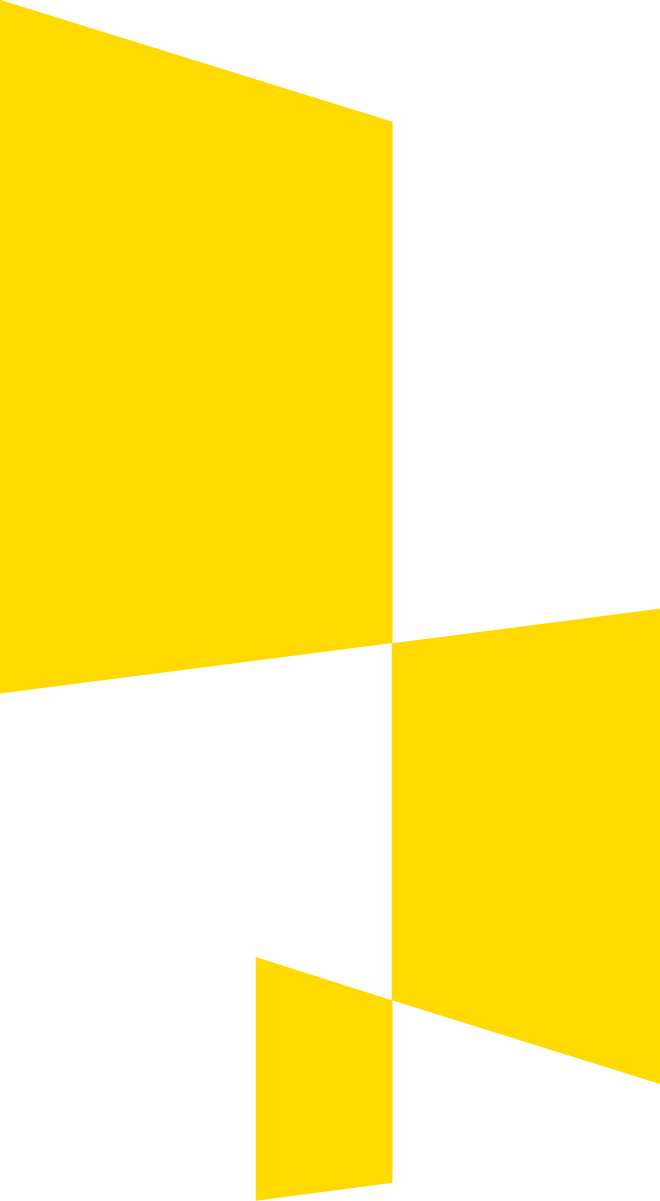 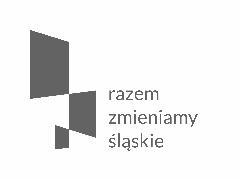 Praktyczne aspekty ochrony danych osobowych w projektach współfinansowanych ze środków EFS w kontekście „Umowy powierzenia przetwarzania danych z załącznikami”
Urząd Marszałkowski Województwa Śląskiego
 
Departament Europejskiego Funduszu Społecznego
Katowice, 2020 r.
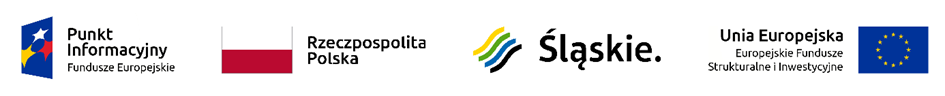 Praktyczne aspekty ochrony danych osobowych w projektach współfinansowanych ze środków EFS
Główne punkty spotkania:
Podstawowe  kwestie dot. RODO (dane osobowe, kategorie osób, podstawy przetwarzania);
Zakres przetwarzania danych osobowych w projektach EFS;
Przepływy danych osobowych w projektach;
Relacje pomiędzy podmiotami przetwarzającymi dane osobowe  w projektach EFS na przykładzie;
Obowiązek informacyjny;
Częste problemy;
Konsekwencje naruszenia zapisów UPP.
Praktyczne aspekty ochrony danych osobowych w projektach współfinansowanych ze środków EFS
Cele szkolenia:
Przedstawienie podstaw związanych z przetwarzaniem danych osobowych w projektach EFS – nie jest to kompletny kurs RODO, nie będą omawiane wszelkie obowiązki wynikające z RODO.
Zachęcenie do analizy własnych projektów pod kątem wymagań RODO.
Budowanie świadomości problematyki ochrony danych osobowych  w projektach.
Zasygnalizowanie kluczowych obszarów problemowych.
Zastosowane skróty:
IZ - Instytucja Zarządzająca Regionalnym Programem Operacyjnym Województwa Śląskiego; 
RODO - Rozporządzenie Parlamentu Europejskiego i Rady (UE) 2016/679  z dnia 27 kwietnia 2016 r. w sprawie ochrony osób fizycznych w związku z przetwarzaniem danych osobowych i w sprawie swobodnego przepływu takich danych oraz uchylenia dyrektywy 95/46/WE (ogólne rozporządzenie o ochronie danych);
UPP - umowa powierzenia przetwarzania danych osobowych zawarta pomiędzy IZ i Beneficjentem;
UODO - ustawa z 10 maja 2018 o ochronie danych osobowych (t.j. Dz.U. z 2019 r. poz. 1781).
Rodzaje przetwarzanych danych osobowych w projektach współfinansowanych ze środków EFS
W projektach przetwarzane są dane osobowe wielu kategorii osób:
samych beneficjentów, partnerów,
reprezentantów beneficjentów, pracowników, osób do kontaktu,
personelu projektu,
kandydatów na uczestników,
uczestników projektu,
otoczenia uczestników projektu,
wykonawcy/podwykonawcy
…
Rodzaje przetwarzanych danych osobowych w projektach współfinansowanych ze środków EFS
Przetwarzane są różne rodzaje danych osobowych:

Dane osobowe „zwykłe” (np. imię i nazwisko, adres, wiek, data urodzenia, PESEL, wykształcenie, miejsce zamieszkania, itp.).

Dane osobowe szczególnych kategorii – tzw. dane „wrażliwe” (np. informacje o stanie zdrowia, niepełnosprawności, niekaralności, dane ujawniające pochodzenie etniczne, itp.). Dane „wrażliwe” są wymienione w art. 9 ust. 1 oraz art. 10 RODO.
Kto przetwarza dane osobowe w projektach współfinansowanych ze środków EFS
Wiemy, że dane osobowe „przepływają” pomiędzy w/w podmiotami.

Dane osobowe na różnych etapach projektu przetwarzane są przez wiele podmiotów: 
beneficjentów,
partnerów w projekcie,
podmioty współpracujące z beneficjentem,
IZ/IP RPO WSL,
inne instytucje,
…
KLUCZOWE PYTANIA NA STYKU RODO – PROJEKTY EFS:

Jakie są podstawy prawne przetwarzania danych osobowych w projekcie?

Kto odpowiada za przetwarzanie danych osobowych w projekcie?

Jakie są podstawy prawne „przepływów danych” pomiędzy podmiotami przetwarzającymi dane osobowe w projekcie?
Podstawy przetwarzania danych osobowych w RODO
Dane zawsze należy przetwarzać zgodnie z podstawowymi zasadami wskazanymi w art. 5 RODO. 

Pierwszą z zasad jest zgodność z prawem.

RODO wskazuje kiedy przetwarzanie danych osobowych jest zgodne z prawem.

RODO dzieli podstawy przetwarzania w zależności od rodzaju danych na:
„dane zwykłe” – art. 6,
szczególne kategorie danych czyli „dane wrażliwe” – art. 9.
Podstawy przetwarzania danych osobowych w RODO
Art. 6 RODO
W skrócie: dla danych „zwykłych” podstawą prawną przetwarzania może być:
zgoda osoby, której dane dotyczą,
podpisana z nią umowa (wszystko co jest niezbędne dla jej wykonania będzie legalne),
obowiązek prawny (prawo unijne lub krajowe),
ochrona żywotnych interesów osób,
zadanie realizowane w interesie publicznym lub sprawowanie władzy publicznej powierzonej administratorowi,
prawnie uzasadniony interes administratora lub „strony trzeciej” (innego podmiotu) – ta przesłanka nie dotyczy organów publicznych w ramach wykonywania ich zadań.
[Speaker Notes: Inne przesłanki po stronie beneficjenta a inne po stronie IZ. Są różni beneficjenci – mogą mieć zastosowanie różne przesłanki]
Podstawy przetwarzania danych osobowych w RODO
Art. 9 ust. 2 RODO

W skrócie: dla danych „wrażliwych” podstawą prawną przetwarzania może być m.in:
wyraźna zgoda osoby, której dane dotyczą,
wykonywanie praw i obowiązków w dziedzinie prawa pracy, zabezpieczenia społecznego, ochrony socjalnej,
ważny interes publiczny na podstawie prawa,
niezbędność dla profilaktyki zdrowotnej, medycyny pracy, diagnozy medycznej, zapewnienia opieki zdrowotnej na podstawie prawa.
[Speaker Notes: Inne przesłanki po stronie beneficjenta a inne po stronie IZ]
Cele przetwarzania
Dane osobowe należy zawsze przetwarzać „po coś”.
To „coś” to konkretny, wyraźny, prawnie uzasadniony CEL.

To cel przetwarzania jest najważniejszym elementem pozwalającym przypisać:
właściwe podstawy prawne przetwarzania w danym konkretnym celu,
odpowiedzialne podmioty za realizację danego celu.

Wiele różnych celów przetwarzania może występować jednocześnie i dotyczyć tych samych osób i tych samych danych osobowych. 

Te cele mogą być realizowane w różnych konfiguracjach przez wiele podmiotów.
[Speaker Notes: Albo się jest ADO  (pojedynczo lub w grupie) albo PP… innej możliwości nie ma]
Możliwe role podmiotu w świetle RODO
Kto więc odpowiada za przetwarzanie danych osobowych w projekcie?
Art. 4 RODO

„administrator” oznacza osobę fizyczną lub prawną, organ publiczny, jednostkę lub inny podmiot, który samodzielnie lub wspólnie z innymi ustala cele i sposoby przetwarzania danych osobowych

Chyba, że ich nie ustala to i tak może być administratorem:

jeżeli cele i sposoby takiego przetwarzania są określone w prawie Unii lub w prawie państwa członkowskiego, to również w prawie Unii lub w prawie państwa członkowskiego może zostać wyznaczony administrator lub mogą zostać określone konkretne kryteria jego wyznaczania;

„podmiot przetwarzający” oznacza osobę fizyczną lub prawną, organ publiczny, jednostkę lub inny podmiot, który przetwarza dane osobowe w imieniu administratora
[Speaker Notes: Albo się jest ADO  (pojedynczo lub w grupie) albo PP… innej możliwości nie ma]
Możliwe relacje pomiędzy podmiotami w świetle RODO
Przepływy danych osobowych

Rzeczywistość, także w projektach, jest często skomplikowana.

Podmioty, które przetwarzają dane osobowe mogą wchodzić w różne relacje...

Jakie są możliwe relacje wg RODO?
Możliwe relacje pomiędzy podmiotami w świetle RODO
1) Ujawnienie danych
Możliwe na podstawie każdej z przesłanek z art. 6 i 9 RODO - np. istnieje obowiązek prawny, ujawnienie danych jest niezbędne do realizacji umowy z osobą, której dane dotyczą;
Co do zasady sytuacja występuje pomiędzy Beneficjentem a IZ oraz innymi instytucjami, których zadania wynikają z przepisów prawa;
Był jeden administrator danych – po ujawnieniu jest dwóch lub więcej odrębnych administratorów;
Sytuacja możliwa do wystąpienia pomiędzy partnerami projektu.
Możliwe relacje pomiędzy podmiotami w świetle RODO
2) Powierzenie przetwarzania
Relacja „usługowa” – art. 28 RODO - na podstawie umowy powierzenia;
Ten kto otrzymuje zlecenie (podmiot przetwarzający) – realizuje polecenia zleceniodawcy (administratora danych);
Występuje pomiędzy IZ a beneficjentem w zakresie danych uczestników projektów EFS (PEFS);
Sytuacja możliwa do wystąpienia np. pomiędzy partnerami projektu, pomiędzy beneficjentem a wykonawcą.
[Speaker Notes: „powierzenioza” – syndrom powierzania zawsze gdy przepływają dane osobowe, bez głębszej analizy]
Możliwe relacje pomiędzy podmiotami w świetle RODO
3) Współadministrowanie
Relacja „partnerska” – art. 26 RODO - na podstawie umowy współadministrowania;
Podmioty wspólnie ustalają cele i sposoby przetwarzania;
Sytuacja możliwa do wystąpienia pomiędzy partnerami projektu.

4) Upoważnienie osoby fizycznej do przetwarzania danych osobowych
Z upoważnienia dane osobowe przetwarza personel administratora lub podmiotu przetwarzającego;
Personel to niekoniecznie musi być pracownik.
Przykład
Jak to wszystko połączyć w całość…?
Przykład: osoba w projekcie stażowym
najpierw jest to kandydat na stażystę,
następnie część osób zostaje zakwalifikowana do projektu – staje się uczestnikiem projektu (uczestnikiem w rozumieniu przepisów prawa, a nie potocznym),
może być stroną umowy (dwu-trzy…stronnej) precyzującej warunki odbywania stażu,
odbywa staż w innym podmiocie.

Do tych celów potrzebne są dane osobowe LECZ: 
nie do wszystkich celów potrzebny jest TEN SAM zakres danych osobowych,
niektóre z danych osobowych będą przetwarzane w wielu celach (np. imię i nazwisko).
Przykład: stażysta
[Speaker Notes: Przede wszystkim te podmioty to odrębni administratorzy – każdy z tych podmiotów przetwarzał będzie dane w SWOICH własnych celach
ALE NIE TYLKO – uzupełnijmy obrazek]
Przykład: stażysta
Beneficjent – podmiot przetwarzający…
[cele – podstawy przetwarzania - zakres danych]
Inne podmioty przetwarzające …

[cele – podstawy przetwarzania - zakres danych]
[Speaker Notes: Mogą tez pojawić się cele zlecone przez inne podmioty, dotyczące tych samych osób. Beneficjent będzie jednocześnie w podwójnej roli]
Przykład: stażysta
Każdy z tych przepływów będzie miał swoje własne parametry:
cele w jakich następuje
podstawy prawne ujawnienia
zakres ujawnianych danych, każdorazowo adekwatny do celu

Jak nad tym zapanować?
Kto za to odpowiada?
[Speaker Notes: Każda z relacji pomiędzy podmiotami będzie inna – różnić się będą parametrami.]
Przykład: stażysta
Przeanalizujmy niektóre relacje występujące w projekcie.

RELACJA: BENEFICJENT – ORGANIZATOR STAŻU
Przykład: stażysta
???
Beneficjent – podmiot przetwarzający…
[cele – podstawy przetwarzania - zakres danych]
Inne podmioty przetwarzające …

[cele – podstawy przetwarzania - zakres danych]
[Speaker Notes: Relacja beneficjent – organizator stażu]
Przykład: stażysta
UJAWNIENIE – PRZEKAZANIE DANYCH
Beneficjent – podmiot przetwarzający…
[cele – podstawy przetwarzania - zakres danych]
Inne podmioty przetwarzające …

[cele – podstawy przetwarzania - zakres danych]
Przykład: stażysta
UJAWNIENIE – PRZEKAZANIE DANYCH
UMOWA ze stażystą
Beneficjent – podmiot przetwarzający…
[cele – podstawy przetwarzania - zakres danych]
Inne podmioty przetwarzające …

[cele – podstawy przetwarzania - zakres danych]
[Speaker Notes: Najlepiej trójstronna umowa]
Przykład: stażysta
???
Beneficjent – podmiot przetwarzający…
[cele – podstawy przetwarzania - zakres danych]
Inne podmioty przetwarzające …

[cele – podstawy przetwarzania - zakres danych]
Przykład: stażysta
UMOWA powierzenia
POWIERZENIE
Beneficjent – podmiot przetwarzający…
[cele – podstawy przetwarzania - zakres danych]
Inne podmioty przetwarzające …

[cele – podstawy przetwarzania - zakres danych]
[Speaker Notes: Relacja IZ – beneficjent jako podmiot przetwarzający dane z PEFS]
Przykład: stażysta
???
Beneficjent – podmiot przetwarzający…
[cele – podstawy przetwarzania - zakres danych]
Inne podmioty przetwarzające …

[cele – podstawy przetwarzania - zakres danych]
Przykład: stażysta
UJAWNIENIE DAYCH
PRZEPISY PRAWA
Beneficjent – podmiot przetwarzający…
[cele – podstawy przetwarzania - zakres danych]
Inne podmioty przetwarzające …

[cele – podstawy przetwarzania - zakres danych]
Przykład: stażysta
UMOWA powierzenia
POWIERZENIE
Beneficjent – podmiot przetwarzający…
[cele – podstawy przetwarzania - zakres danych]
Inne podmioty przetwarzające …

[cele – podstawy przetwarzania - zakres danych]
???
[Speaker Notes: Beneficjent jako Podmiot przetwarzający może podpowierzyć dalej przetwarzanie danych IZ w zakresie powierzonych celów przetwarzania]
Przykład: stażysta
UMOWA powierzenia
POWIERZENIE
Beneficjent – podmiot przetwarzający…
[cele – podstawy przetwarzania - zakres danych]
Inne podmioty przetwarzające …

[cele – podstawy przetwarzania - zakres danych]
PODPOWIERZENIE
UMOWA (pod)powierze-nia
[Speaker Notes: Beneficjent jako Podmiot przetwarzający może podpowierzyć dalej przetwarzanie danych IZ w zakresie powierzonych celów przetwarzania]
Przykład: stażysta
Beneficjent – podmiot przetwarzający…
[cele – podstawy przetwarzania - zakres danych]
Inne podmioty przetwarzające …

[cele – podstawy przetwarzania - zakres danych]
???
???
[Speaker Notes: Sam Beneficjent jako Administrator może powierzyć przetwarzanie we własnym imieniu (w ramach własnych celów przetwarzania)]
Przykład: stażysta
UMOWA
powierzenia
Beneficjent – podmiot przetwarzający…
[cele – podstawy przetwarzania - zakres danych]
Inne podmioty przetwarzające …

[cele – podstawy przetwarzania - zakres danych]
POWIERZENIE
NP. UMOWA, PRZEPIS PRAWA..
UJAWNIENIE, WSPÓŁADMINISTROWANIE
[Speaker Notes: Sam Beneficjent jako Administrator może powierzyć przetwarzanie we własnym imieniu (w ramach własnych celów przetwarzania)]
UPP pomiędzy beneficjentem a IZ
Cel przetwarzania danych realizowane przez Beneficjenta w imieniu IZ (w kontekście UPP oraz dalszego powierzenia przetwarzania):

zebranie danych osobowych uczestników projektu/operacji zgodnie z załącznikiem nr 2 do UPP;
wprowadzenie danych uczestników projektu do systemu teleinformatycznego (LSI 2014) i sprawdzenie ich prawidłowości;
przechowywanie zebranych danych zgodnie z zasadami przechowywania w projekcie);
inne czynności na powierzonych danych – na pisemne polecenie administratora (IZ).

UWAGA: 
TYLKO WW. CELE PRZETWARZANIA DANYCH ZOSTAJĄ ZLECONE DO PRZETWARZANIA PRZEZ ADMINISTRATORA DANYCH W PROJEKCIE EFS – zgodnie z UPP

Beneficjent MOŻE podpowierzyć w imieniu IZ przetwarzanie TYLKO w w/w celach.
(Pod)powierzenie danych osobowych zgodnie z UPP
Powierzenie danych osobowych do dalszego przetwarzania zgodnie z UPP
Co powinna zawierać umowa dalszego powierzenia przetwarzania danych osobowych w projekcie?

Cele przetwarzania i zakres danych NIE WYKRACZAJĄCE poza cele określone w UPP oraz załącznik nr 2 do UPP (PEFS);
Zapisy analogiczne jak zawarte w UPP;
Beneficjent ma obowiązek upewnić się, że dane osobowe IZ będą bezpieczne („wystarczające gwarancje” o których mowa w art. 28 RODO);
IZ zaleca wykorzystanie wzoru UPP ze strony rpo.slaskie.pl: https://rpo.slaskie.pl/dokument/wzor_upp_rpo_wsl_2014_2020_efs;
Umowa przez zawarciem powinna zostać zgłoszona do IZ zgodnie z zapisami UPP (par. 5).
PODSUMOWNIE - CZĘSTE PROBLEMY
IZ RPO WSL NIE JEST administratorem wszystkich danych osobowych przetwarzanych w projekcie np. kandydatów do udziału w projekcie.
IZ JEST administratorem danych uczestników od momentu zakwalifikowania uczestnika do projektu i podpisania druku PEFS na ustalonym przez IZ wzorze.

UWAGA: Danych osobowych uczestników projektów (czyli osób korzystających ze wsparcia finansowego ze środków UE) IZ nie przetwarza zatem na podstawie zgody wyrażonej przez daną osobę (warunkiem udziału w projekcie jest podanie danych).
PODSUMOWANIE - CZĘSTE PROBLEMY
Nie należy zbierać druków PEFS na etapie naboru od wszystkich kandydatów, niektórzy nigdy nie staną się uczestnikami (w rozumieniu przepisów prawa). W procesie naboru kandydatów projektu, odrębnym administratorem danych osobowych, które zostaną w tym celu zgromadzone, jest Beneficjent.
Nie należy „dokładać” do deklaracji uczestnictwa (PEFS) innych niż ustalone przez IZ kategorii danych osobowych. 
Beneficjent może zbierać osobno dodatkowe dane niezbędne do jego własnych celów.
Dla innych danych osobowych pierwotnym administratorem jest Beneficjent. 
IZ będzie także administratorem danych części tych danych po ich przekazaniu przez Beneficjenta (np. dane niezbędne do rozliczenia projektu, potwierdzenia kwalifikowalności).
Obowiązek informacyjny  - obowiązek PRAWIDŁOWEGO informowania osób, kto jest administratorem ich danych osobowych
Kwestie i zakres obowiązku informacyjnego regulują art. 13 i 14 RODO.

Do zadań Beneficjenta należy PRAWIDŁOWE poinformowanie uczestnika projektu, kto jest administratorem jego danych osobowych i w jakich celach przetwarzania.

UWAGA: Informowanie pozostałych osób, np. które chcą wziąć udział w projekcie (kandydatów), że administratorem danych jest IZ jest NIEDOPUSZCZALNE.

Przykład 1:
Szkoła = Beneficjent zbiera dane rodziców dzieci objętych wsparciem w ramach projektu – szkoła jest ODRĘBNYM ADMINISTRATOREM TYCH DANYCH, nie może zatem informować, że jest nim IZ.

Przykład 2:
NZOZ = Beneficjent zbiera dane szczególnych kategorii (inf. o ciąży, stanie zdrowia, itp.) od kandydatów do udziału w projekcie (w celu ustalenia kto może zostać zakwalifikowany do projektu). Również w takim przypadku NZOZ jest ODRĘBNYM ADMINISTRATOREM takich danych, nie może zatem informować, że jest nim IZ.
Konsekwencje naruszenia zapisów UPP przez Beneficjenta projektu EFS
Kontrola IZ (na podstawie art. 28 ust. 3 pkt h RODO oraz § 6 UPP) -zalecenia pokontrolne - konieczność przekazania informacji o podjętych działaniach naprawczych);
rozwiązanie umowy o dofinansowanie projektu ze skutkiem natychmiastowym (konieczność zwrotu środków na podstawie z art. 207 ustawy z dnia 27 sierpnia 2009 r. o finansach publicznych t.j.: Dz.U. z dnia 2019 r. poz. 869 z późn. zm.);
kara finansowa nałożona w drodze decyzji administracyjnej przez PUODO na podstawie art. 83 RODO oraz rozdziału 11 UODO.
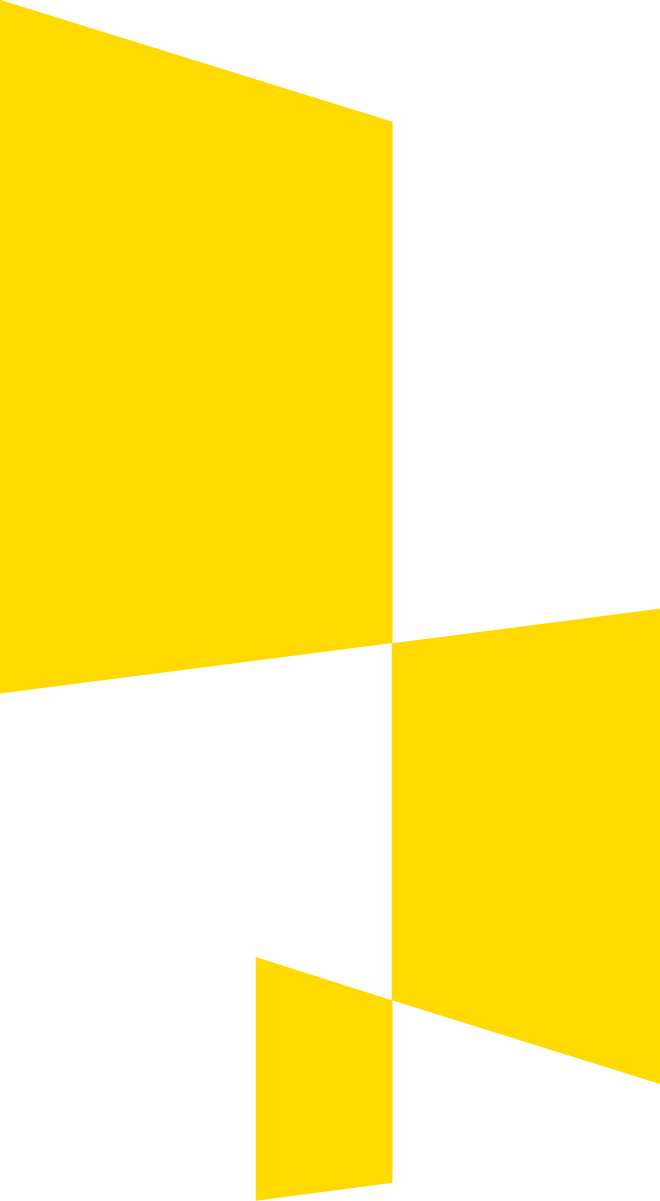 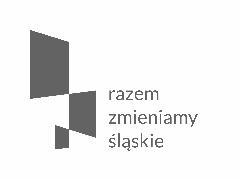 Dziękuję

Aleksandra Ślusarek
Referat postępowań administracyjnych i procedur
Departament Europejskiego Funduszu Społecznego 
Urząd Marszałkowski Województwa Śląskiego
ul. Dąbrowskiego 23, 
40-037 Katowice
www.rpo.slaskie.pl
efs@slaskie.pl
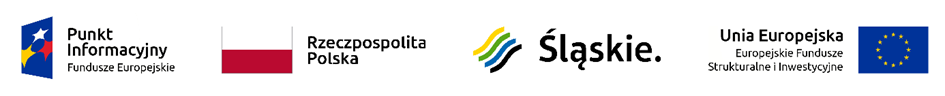